Explorador Junior
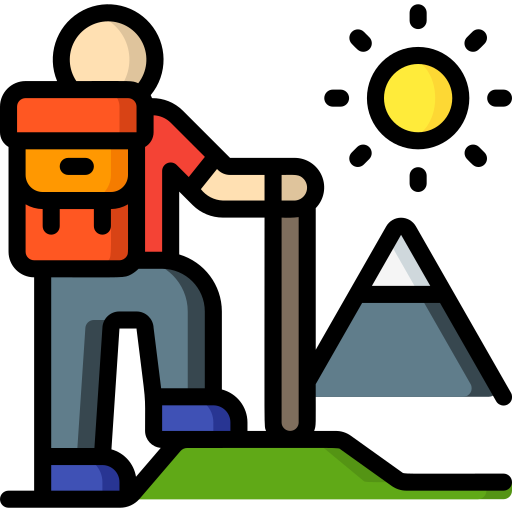 Instrucciones:
Poner una foto en el recuadro.
Rellenar con los datos del niño.
Imprimir, a ser posible plastificado.
Nombre:…………………
Apellidos:………………...
Nacimiento:……………… 
Residencia:………………
FOTO
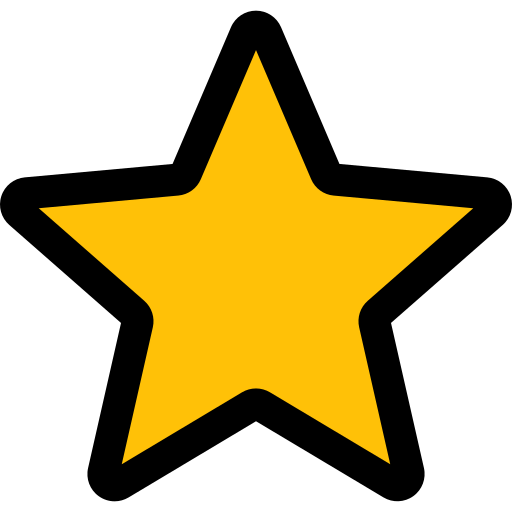 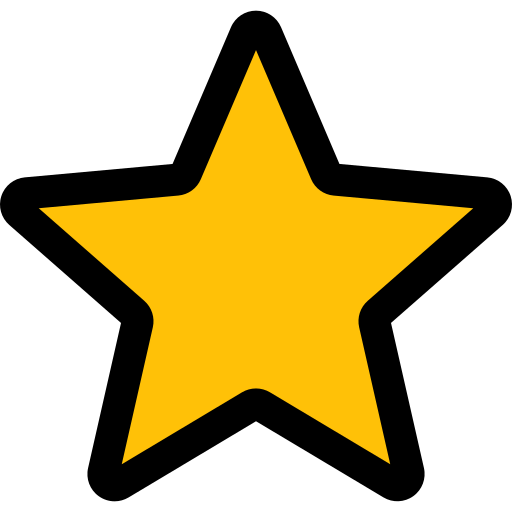 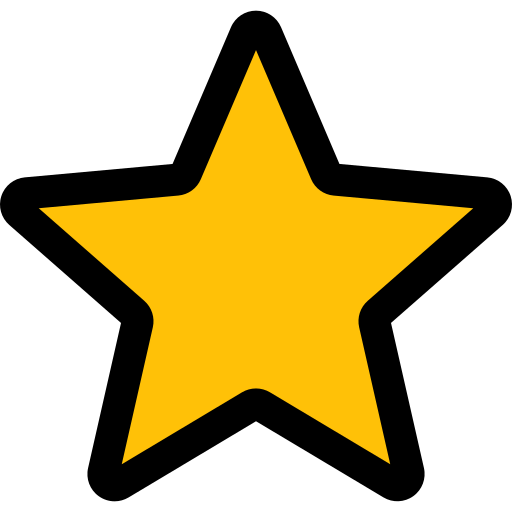 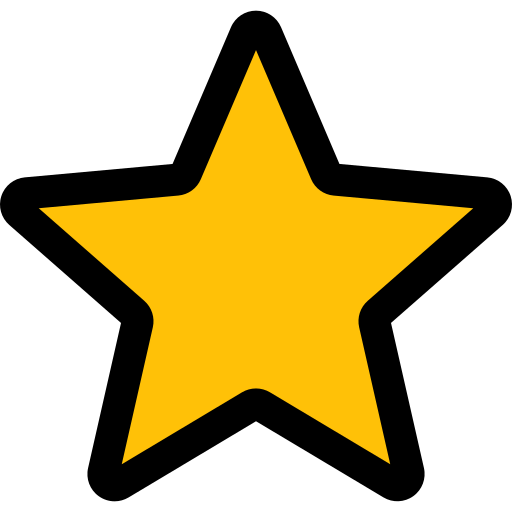 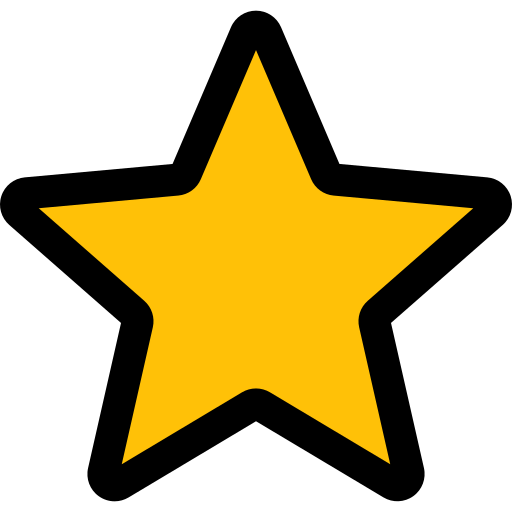 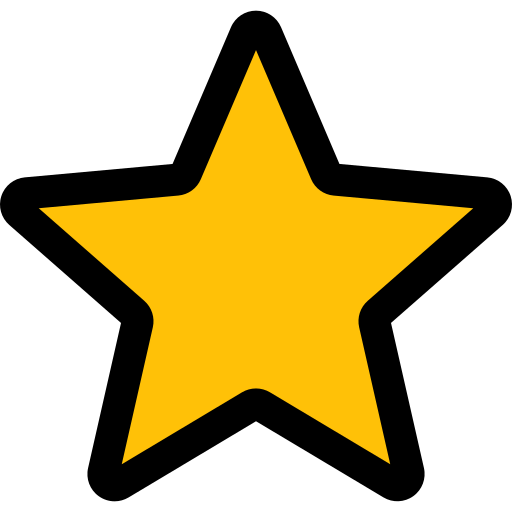